Learning Habits
Discover new lessons every day which can be completed in around 5-10 minutes. Don’t worry if you miss a day — you can always catch up tomorrow.
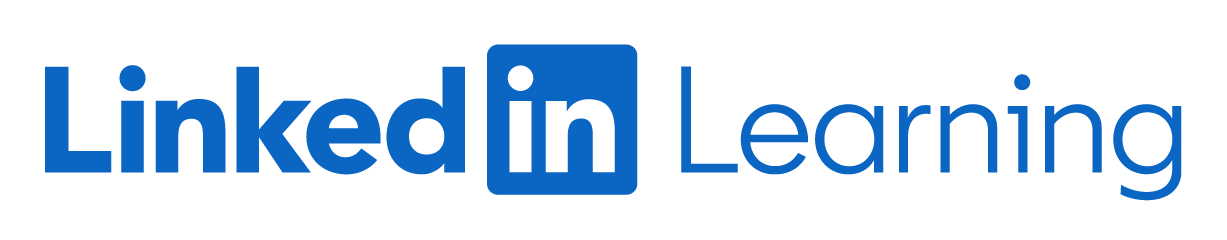 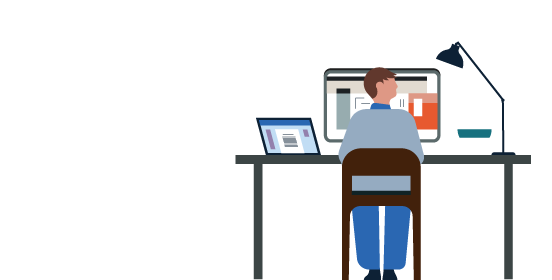